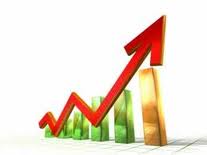 اصنع جودتك الشخصية
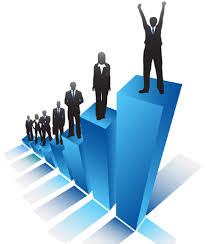 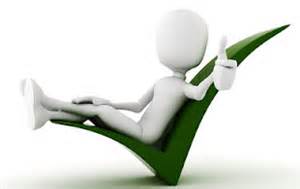 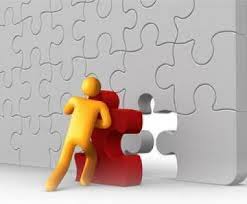 تقديم
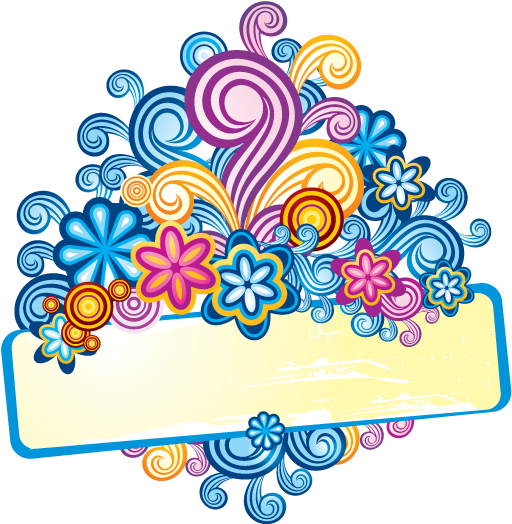 السلام عليكم ورحمـة الله وبركاته
الاسم
الاعتمادات
؟؟؟
؟؟؟
؟؟؟
؟؟؟
؟؟؟
؟؟؟
؟؟؟
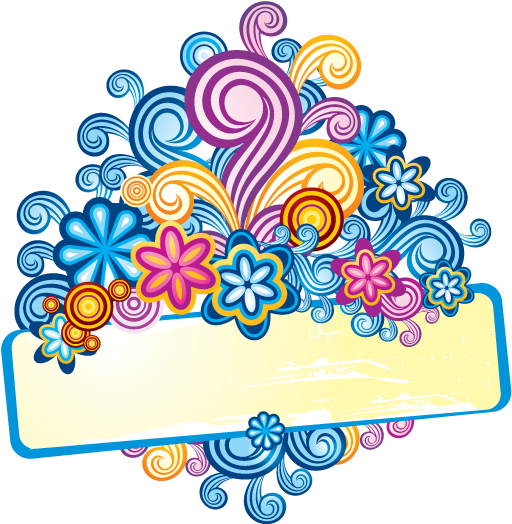 الدورات التي قدمتها
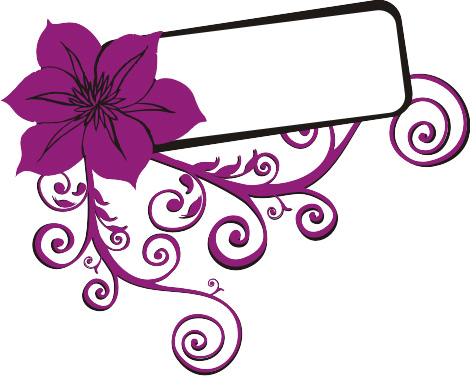 عضوياتي
عضوة في لجنة
عضوة في
عضوة في
عضوة في
عضوة في
عضوة في
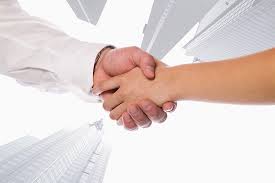 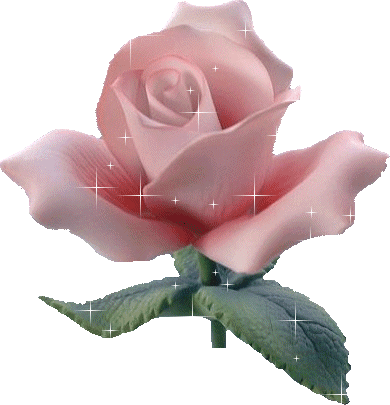 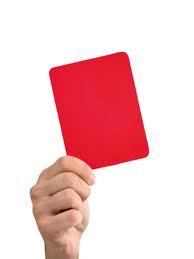 تنبيهات قبل الدخول في الدورة
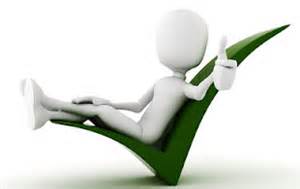 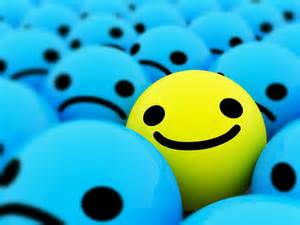 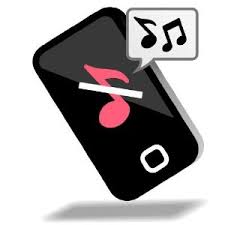 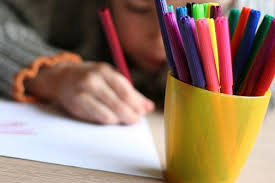 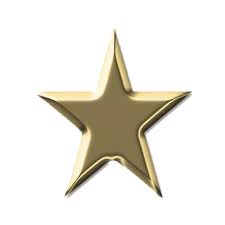 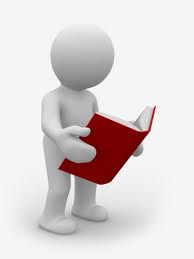 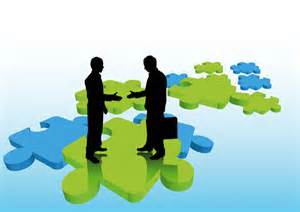 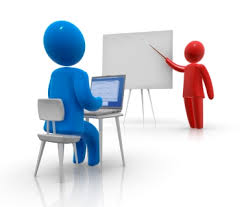 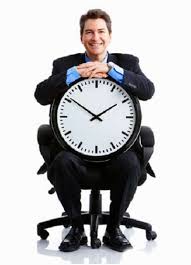 7
تصميم     @2014-TD
الاتفاقيات
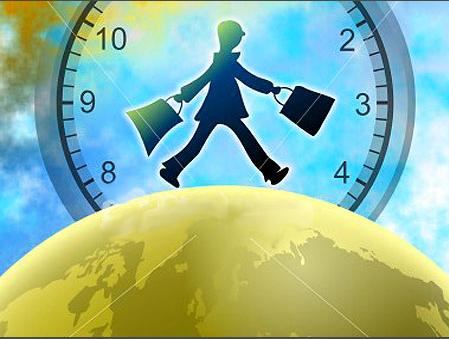 الإلتزام بوقت البرنامج وفترات الاستراحة
 دليل وعيك
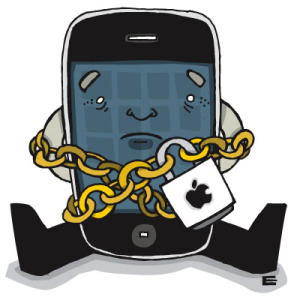 لا تدع هاتفك المتنقل يشوش أفكار من حولك
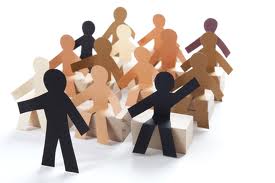 الأسئلة والنقاش متاحة في محتوى البرنامج
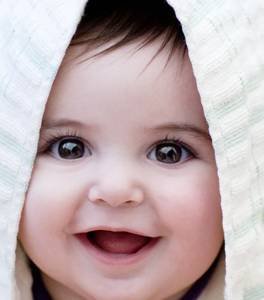 إبتسامتك و تعاونك دليل حب العمل الجماعي
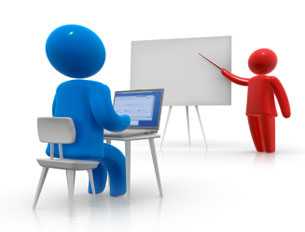 تأقلمك مع المدرب و تنفيذ التمارين يسهل
 استيعاب المادة العلمية
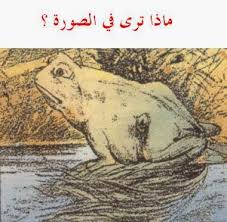 الهدف العام للبرنامج التدريبي
تحقيق النجاح بطريقة منهجية واستخدام الأدوات التي تحقق النجاح واكتساب القدرات ،الضرورية لتحقيق النجاح ،اكتسب مهارات الشخصية الإيجابية
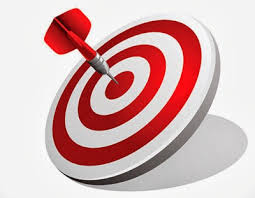